Ecology
Chapters 18-22 Owl Book
What is biology?
Bio-life
-logy-study of
8 Characteristics of living things
1.  Made of cells
2.  Reproduction
Sexual reproduction- two cells from different parents unite
Asexual reproduction- an organism splits to make an offspring
3.  Universal Genetic Code
DNA
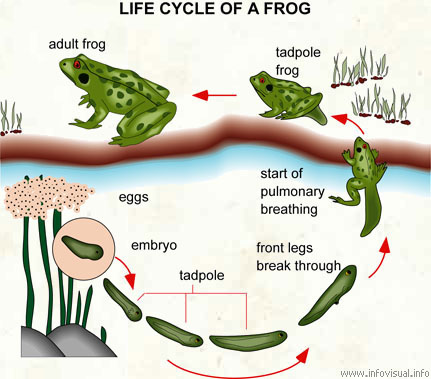 4. Grow and Develop
5.  Obtain and Use Materials and Energy
Metabolism- builds up and breaks down materials
6.  Respond to their Environment
Stimulus is a signal to which an organism responds
7.  Maintain a stable internal environment
Homeostasis

Body temperature
8.  As a group, they change over time

evolution
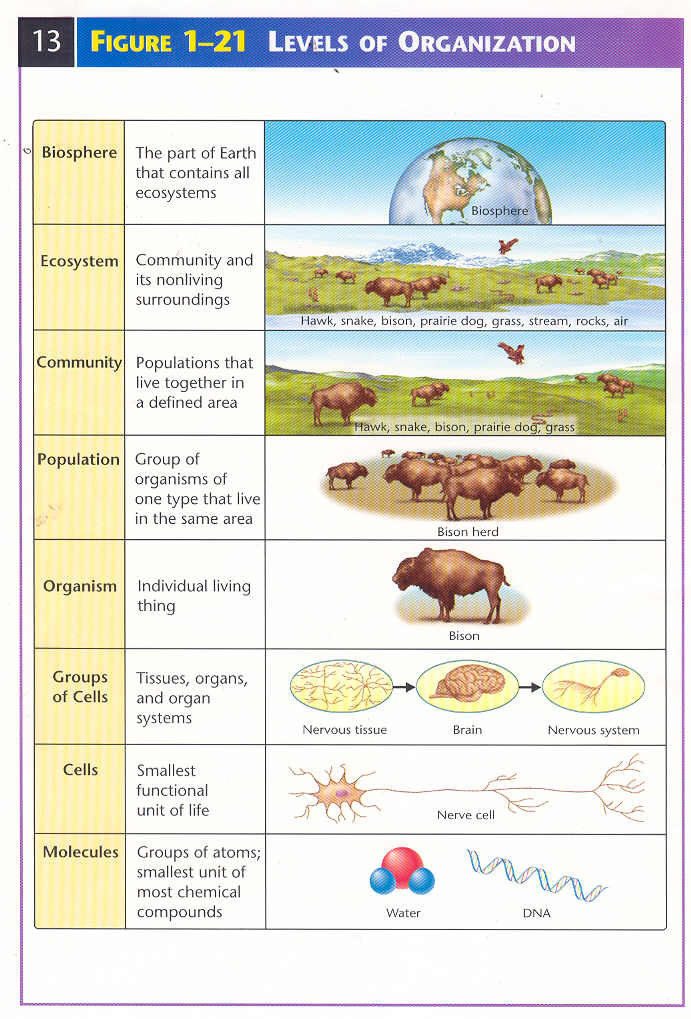 Living things are Organized by Levels
Atoms
Molecules
Cells
Tissues/organs
Organisms
Populations
Community
Ecosystem
Biosphere
Species – a group of organisms that can interbreed
4.2 What Shapes an Ecosystem?
Ecosystems are influenced by biological and physical systems

Biotic factors: biological (living) influences
Abiotic factors: physical (non-living) factors that shape the ecosystem
Temp, precipitation, humidity, soil quality, sunlight
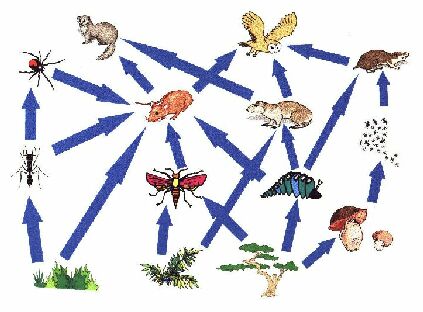 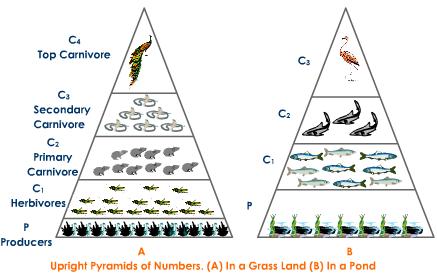 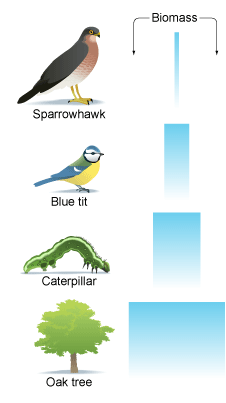 Energy Flow
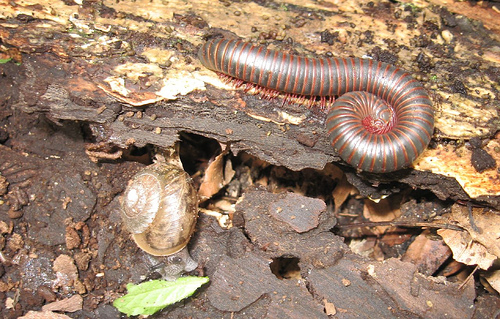 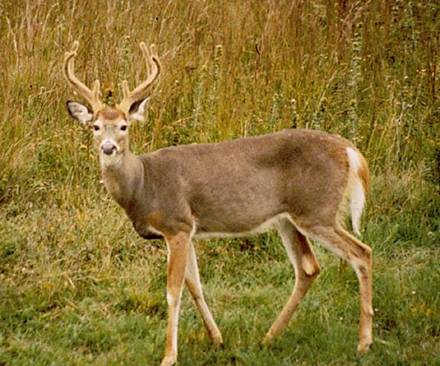 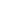 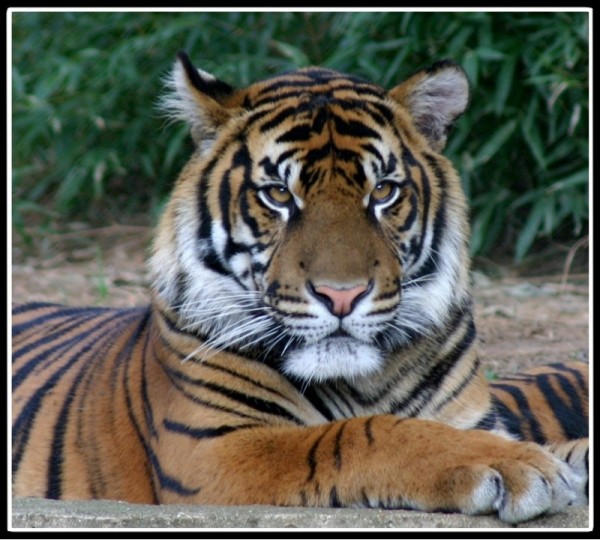 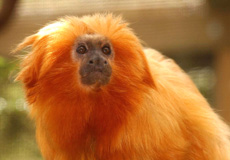 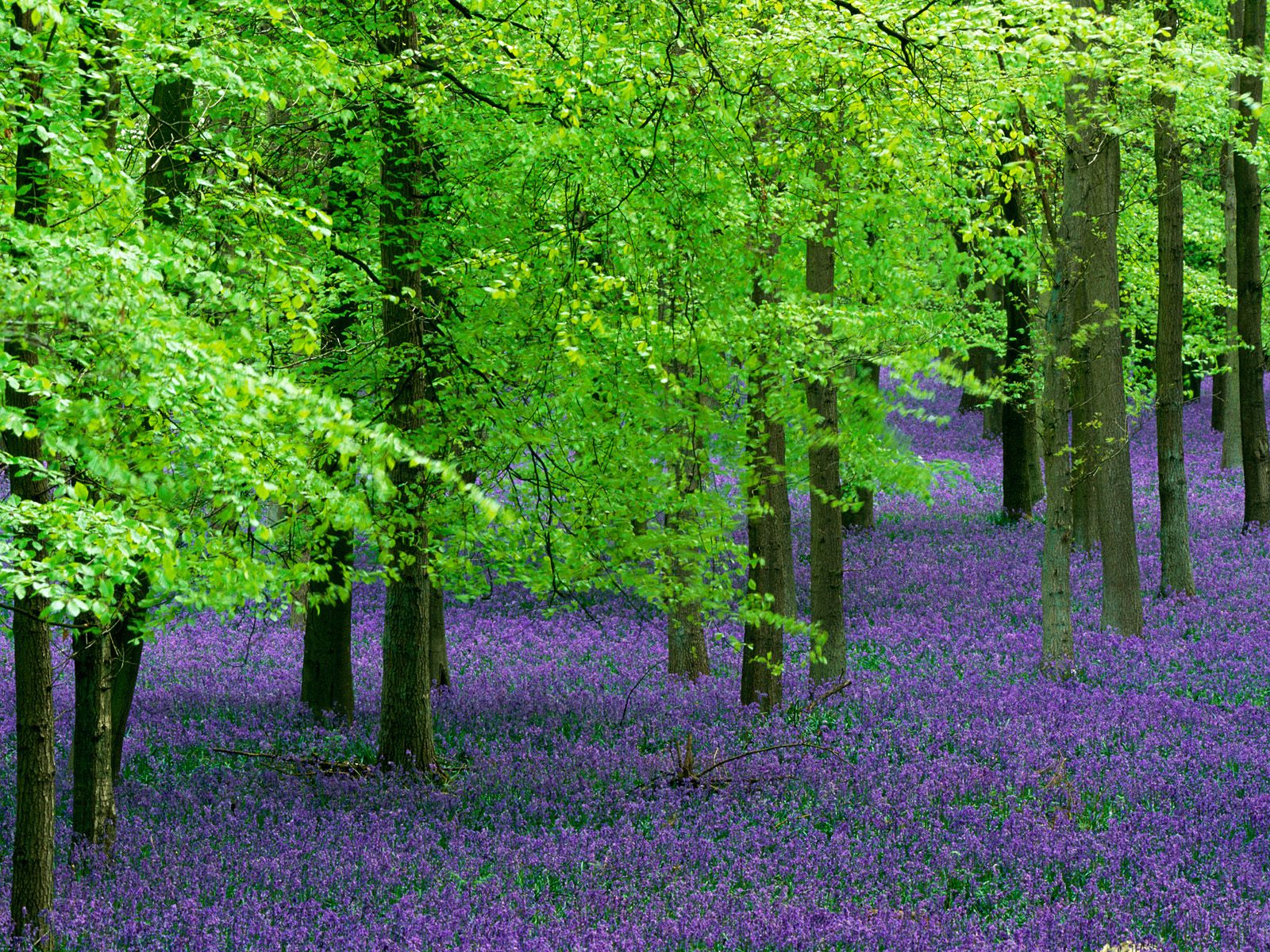 Consumers
Get energy from other organisms
Called heterotrophs
Herbivores : plants
Carnivores: animals
Omnivores: plants & animals
Detritivores: eat dead matter
Decomposers: break down organic matter
Photosynthesis
Use light energy to power chemical reactions that convert CO2 and H2O into O2 and sugar
6CO2 + 6H2O  C6H12O6 + 6O2 
Carbon dioxide + water = glucose + oxygen
Adds oxygen & removes CO2 to the atmosphere
Plants (land)
Algae & bacteria (ocean)
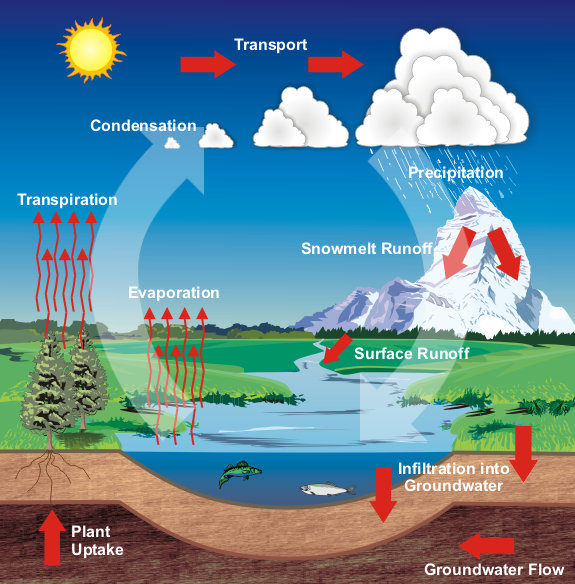 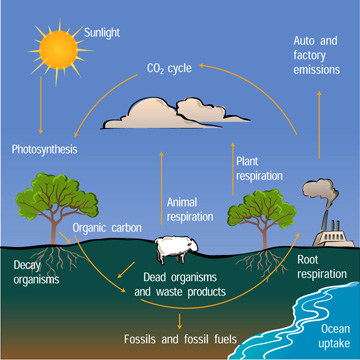 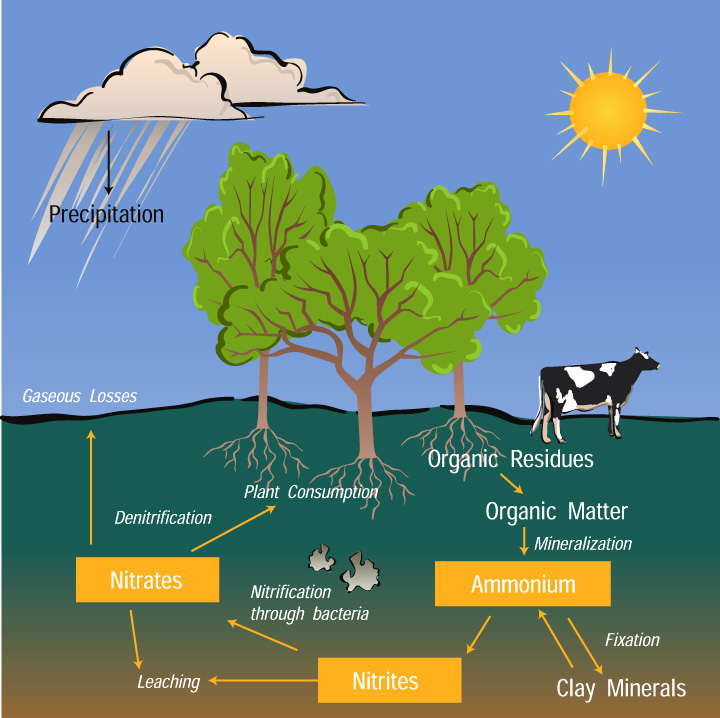 Nitrogen Cycle
Plants and animals need N to build essential cell structures and compounds such as proteins
N gas makes up 78% of the atmosphere but plants and animals must use N in soil
Nitrogen Fixation: bacteria convert nitrogen gas (N2) into ammonia (NH3) – plants use this.
Phosphorus Cycle
Makes up molecules such as DNA and RNA
Mostly in rocks, soil, and ocean sediments
Primary succession
Succession that occurs on land where there is no soil
Happens after volcanic eruptions or on new volcanic islands
Pioneer species – first species to populate the area.
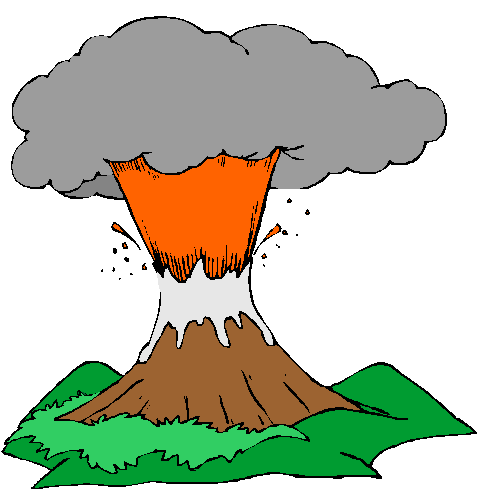 Secondary succession
Succession that occurs on disturbed land but it still has soil
When land is cleared
After wildfires
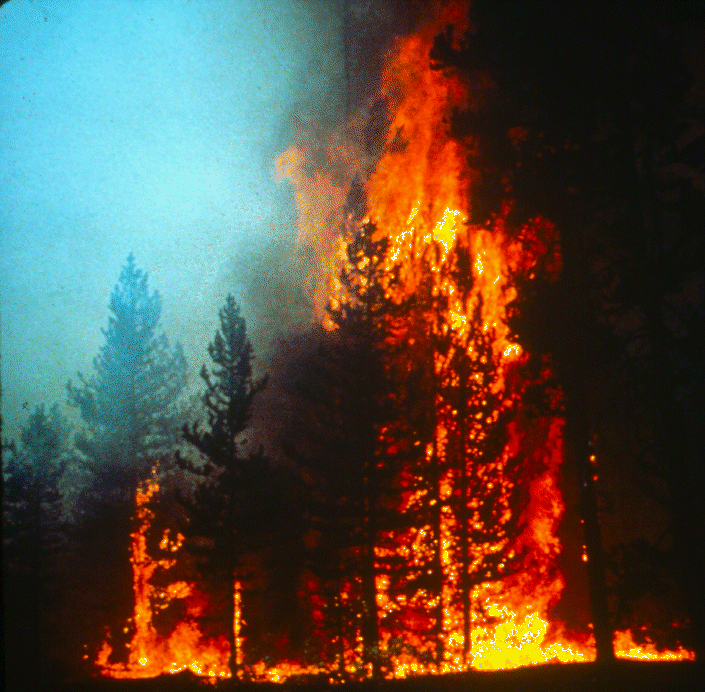 3. Symbiosis – any relationship in which 2 species live closely together
Three kinds
Mutualism – both species benefit. Ex: flower and insects
Commensalism – one species benefits and the other is neither harmed nor helped
Parasitism – one organisms lives on or in another and harms it (called the host). Ex: tapeworms, fleas
4.3 Biomes
Biome – complex of terrestrial  communities that covers a large area 
   Characterized by certain soil, temperature, and precipitation
4.4 Aquatic Ecosystems
¾ of Earth covered by water
Type is determined by depth, flow, temperature and chemistry
Freshwater versus salt water
Wetlands, rivers, ponds, oceans
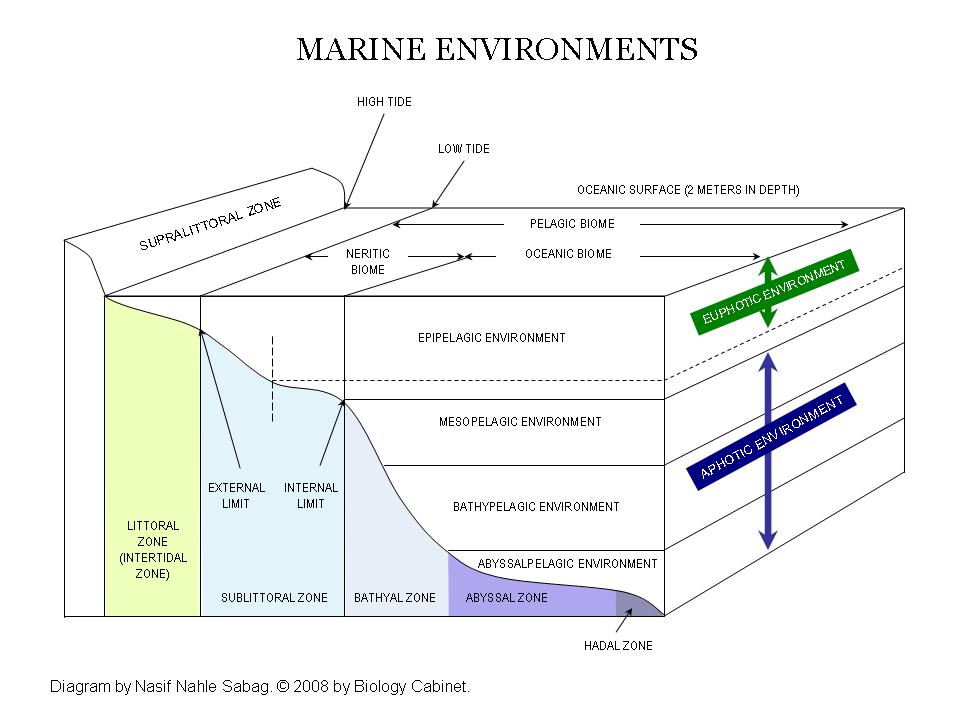 Terrestrial Biomes
Tropical rainforests
Savannas
Taiga				all differ in the 
Tundra				amount of 
Deserts				precipitation and 
Grasslands			temperature and soil
Deciduous forests
Evergreen forests
5 Hardy-Weinberg criteria
1. gene flow
2. nonrandom mating
3. genetic drift
4. mutation
5. natural selection
vocab
Carrying capacity- the population size that an environment can sustain 
Density-dependent factors- variables affected by the number of organisms present in a given area such as food, water
Density-independent factors-variables that affect a population regardless of the population density such as environmental conditions, weather, climate, disease
Populations
K-strategist- organisms that grow slowly and have small population sizes such as whales

r-strategist- reproduce exponentially and short life span and are usually found in rapidly changing environments such as bacteria and cockroaches
Human effects
Ozone- O3
Chloroflurocarbons-CFCs
Fossil fuels affecting greenhouse effect
Pesticides, herbicides, agricultural chemicals in water
Oil spills
Acid rain
Food chain effects
Biological magnification- the accumulation of increasingly large amount of toxic substances within each successive link of the food chain
Pesticide DDT to kill insects in 1970s
Drove down eagle populations
Nonrenewable resources
The destruction or consumption of resources that we cannot replace
1. species
2. topsoil
3. water
Renewable resources
Resources that can be used again or modified to be reused

Recyclable materials
Plastic
Glass
Aluminum
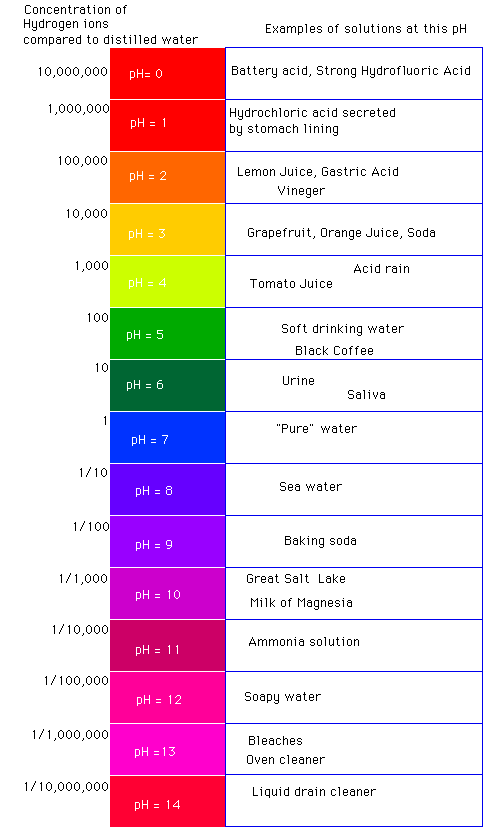 pH
Potential Hydrogen-tells how acidic or basic something is
Ranges from 0-14
0-6 is acidic
7 is neutral
8-14 is basic
Smaller numbers are more acidic
Bigger numbers are more basic
Survivorship curves
Type 1: convex curve- most individuals live to adulthood with most mortality occurring in old age

Type 2: straight line- an individual’s chance of dying is independent of its age

Type 3: concave curve- few individuals survive to adulthood and chances of dying decrease with age